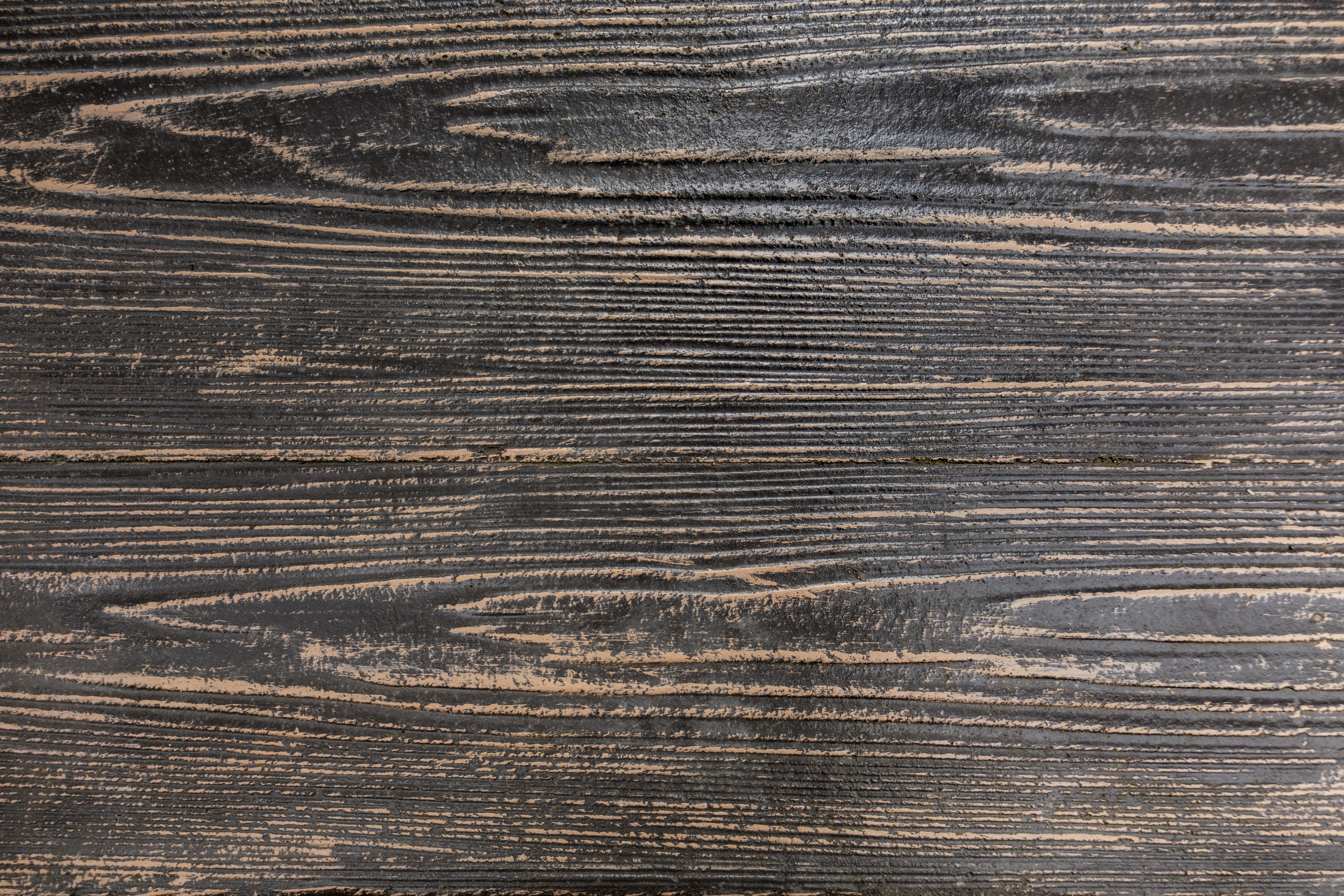 “I AM The Light Of The World”
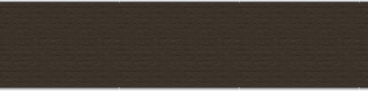 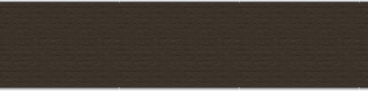 John 8:12
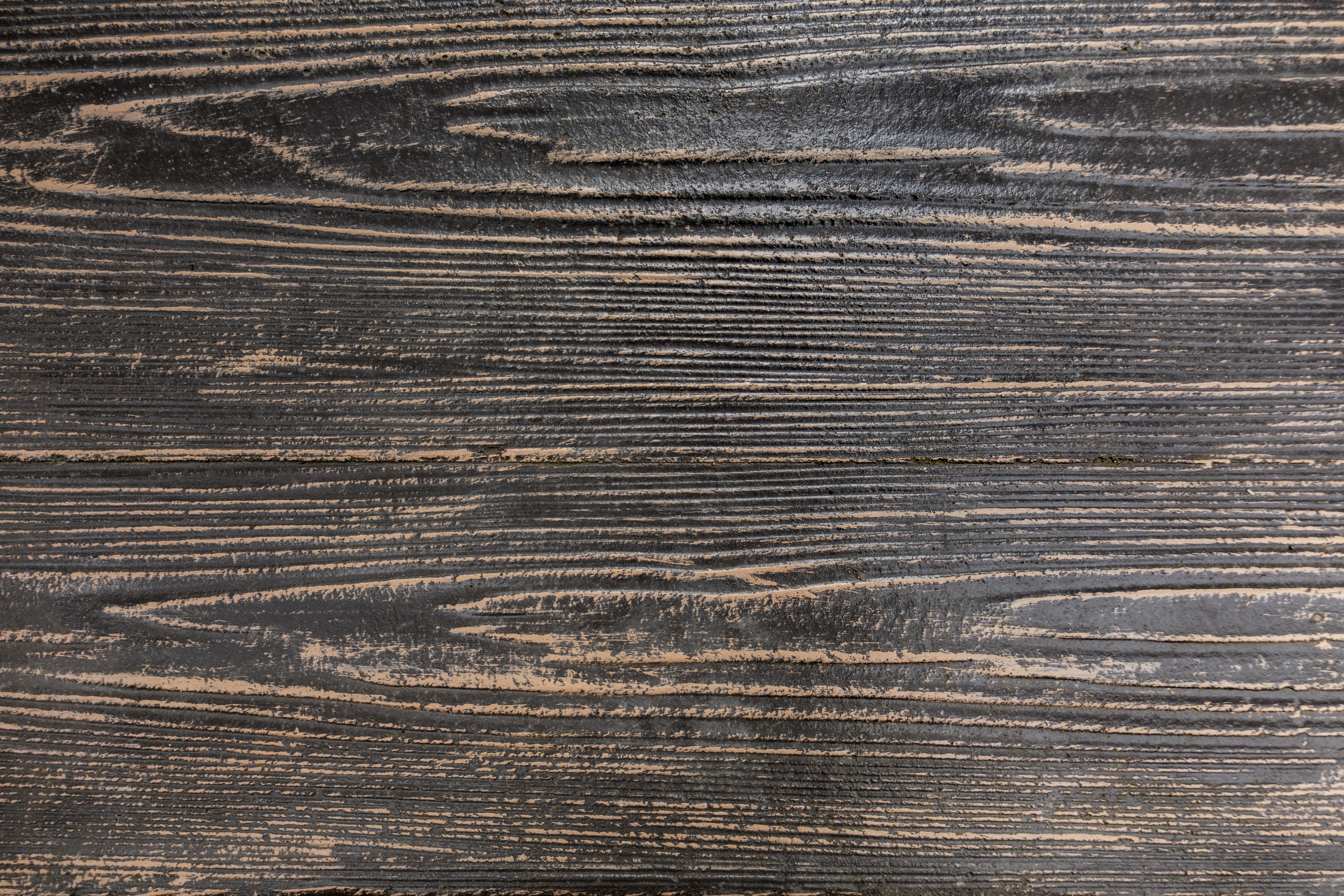 Jesus’ “I AM” StatementsJohn 8:58-59; Exodus 3:14
“I AM the bread of life” (6:35)
“I AM the light of the world” (8:12)
“I AM the door of the sheep” (10:7)
“I AM the good shepherd” (10:11)
“I AM the resurrection and the life” (11:25)
“I AM the way, the truth, and the life” (14:6)
“I AM the true vine” (15:1)
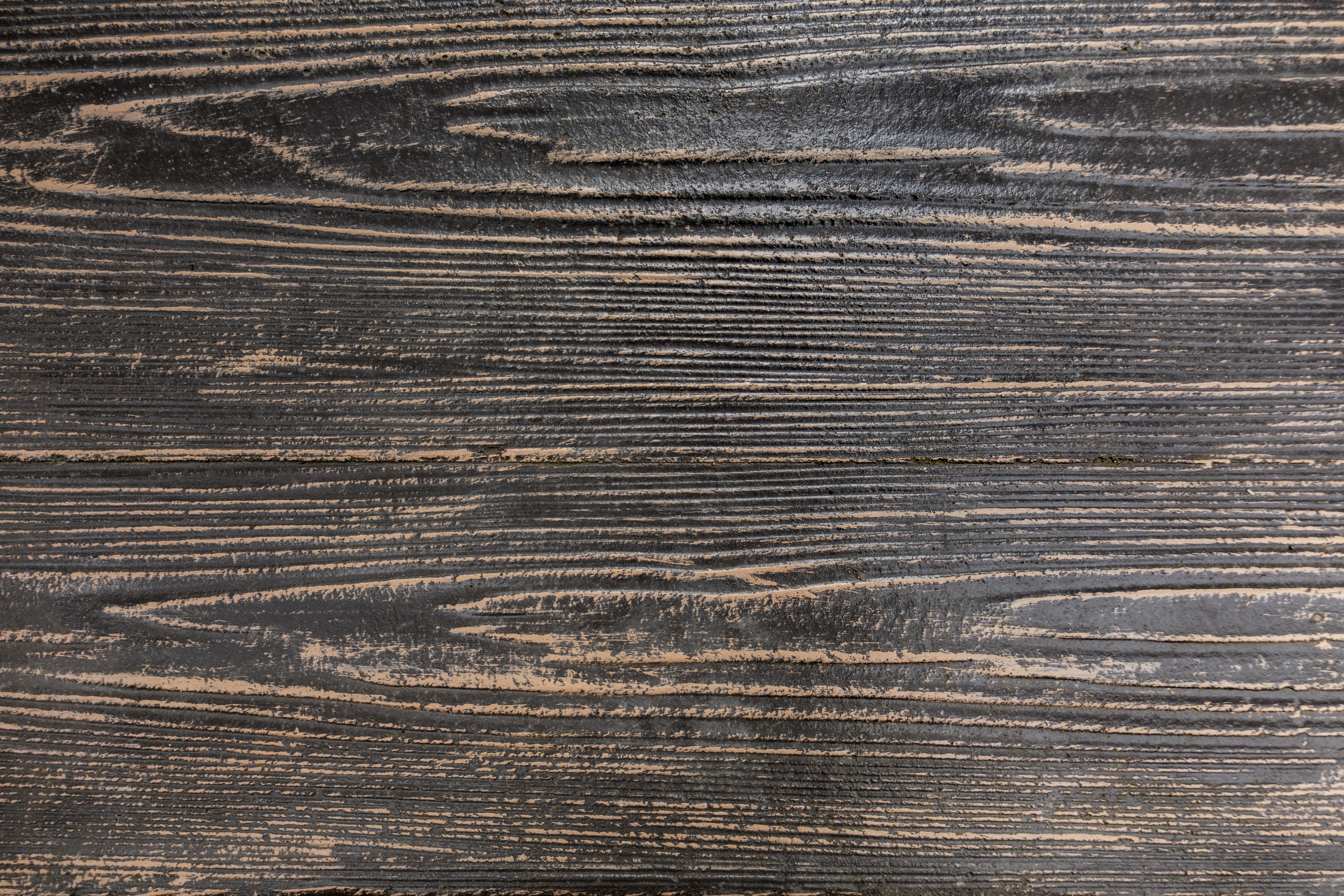 Context of John 8
Approx. 6 mos. before His crucifixion, Jesus had just “set His face” to go to Jerusalem (Luke 9:51) & demanded full commitment. (Luke 9:57-62)
The debate over who Jesus was had reached a fever pitch. (7:5, 12-13, 17, 25-31, 40-52)
Jesus had just exposed the hypocrisy of the scribes and Pharisees. (8:1-11)
Jesus then proclaimed the second of His “I AM” statements. (John 8:58-59)
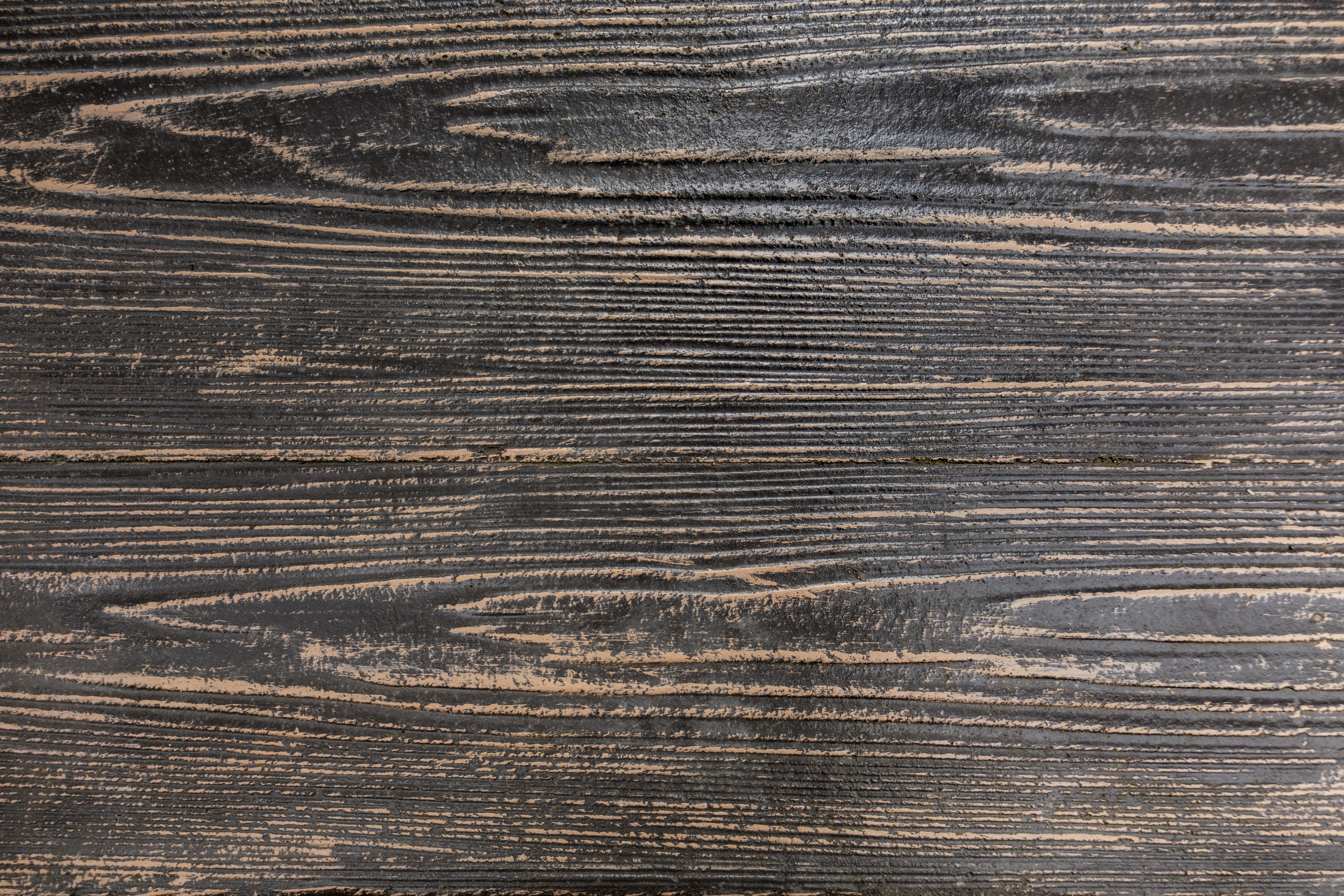 Walking In Darkness Vs. The Light of Life
Jesus “again” spoke to them… (note John 7:37; when Jesus “cried out” to all who would listen). “Them”, the Pharisees. (vs. 13)
Following Jesus (light) vs. following the Pharisees (darkness) & their traditions & hypocrisy. (Again remember vs. 1-11, their neglect of the “signs” and Jesus preaching (Luke 11:29-32), & the “woes” in Luke 11:37-54)
This is in contrast to how the Pharisees viewed anyone who followed Jesus. (John 7:46-49; cf., 1 Corinthians 1:20-25)
They “loved the darkness”. (John 3:19)
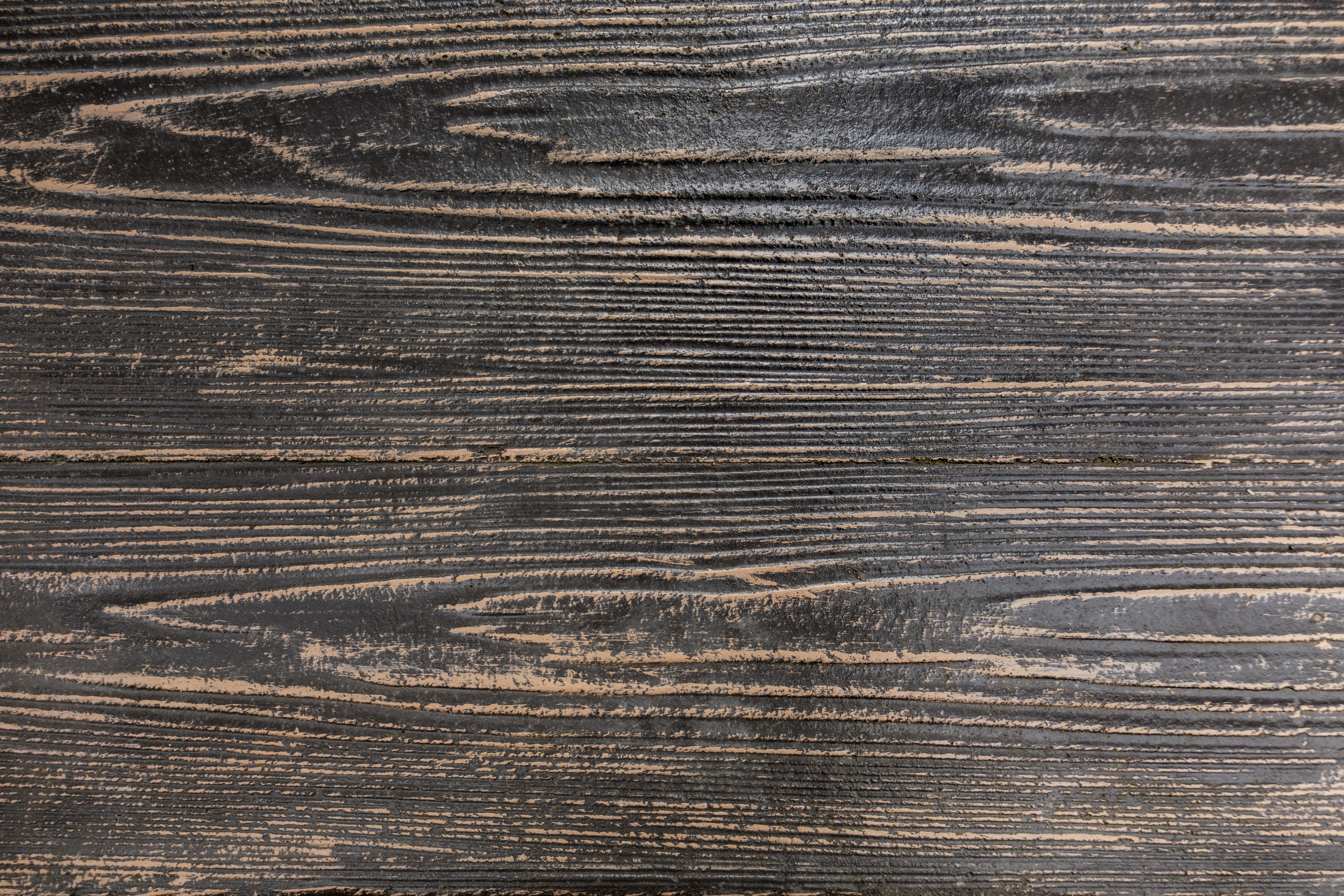 The Prophetic Word
The “scriptures” pointed to God sending His light. (2 Peter 1:19)
Isaiah 9:2, “The people who walk in darkness will see a great light; Those who live in a dark land, The light will shine on them.” (Matthew 4:12-16)
Isaiah 42:16, “I will lead the blind by a way they do not know, in paths they do not know I will guide them. I will make darkness into light before them and rugged places into plains. These are the things I will do, and I will not leave them undone.” (cf., vs. 6; Ephesians 5:8)
Isaiah 49:6, “He says, ‘It is too small a thing that You should be My Servant to raise up the tribes of Jacob and to restore the preserved ones of Israel; I will also make You a light of the nations so that My salvation may reach to the end of the earth.’”
[Speaker Notes: 2 Peter 1:16-21
For we did not follow cleverly devised tales when we made known to you the power and coming of our Lord Jesus Christ, but we were eyewitnesses of His majesty. 17 For when He received honor and glory from God the Father, such an utterance as this was made to Him by the Majestic Glory, "This is My beloved Son with whom I am well-pleased" —  18 and we ourselves heard this utterance made from heaven when we were with Him on the holy mountain. 
19 So we have the prophetic word made more sure, to which you do well to pay attention as to a lamp shining in a dark place, until the day dawns and the morning star arises in your hearts. 20 But know this first of all, that no prophecy of Scripture is a matter of one's own interpretation, 21 for no prophecy was ever made by an act of human will, but men moved by the Holy Spirit spoke from God.
The Old Testament history was a dark place in the sense that God’s divine plan of redemption was not fully disclosed.
Before the fulness of this mystery was made known, prophecy was a light shining in this dark place. It pointed to future blessings and the full revelation of the mystery. As God shined the light of divine truth into the hearts of the apostles (2 Cor. 4:6), putting His treasure in these earthen vessels, even so it was the light of divine truth which shone in the hearts of his servants the prophets.

Isa 42:5-9
 Thus says God the Lord, who created the heavens and stretched them out, Who spread out the earth and its offspring, Who gives breath to the people on it And spirit to those who walk in it, 6 "I am the Lord, I have called You in righteousness, I will also hold You by the hand and watch over You, And I will appoint You as a covenant to the people, As a light to the nations (gentiles), 7 To open blind eyes, To bring out prisoners from the dungeon And those who dwell in darkness from the prison. 8 "I am the Lord, that is My name; I will not give My glory to another, Nor My praise to graven images. 9 "Behold, the former things have come to pass, Now I declare new things; Before they spring forth I proclaim them to you." 

Matt 4:12-16
 Now when Jesus heard that John had been taken into custody, He withdrew into Galilee; 13 and leaving Nazareth, He came and settled in Capernaum, which is by the sea, in the region of Zebulun and Naphtali. 14 This was to fulfill what was spoken through Isaiah the prophet: 
15 "THE LAND OF ZEBULUN AND THE LAND OF NAPHTALI, BY THE WAY OF THE SEA, BEYOND THE JORDAN, GALILEE OF THE GENTILES —  
16 "THE PEOPLE WHO WERE SITTING IN DARKNESS SAW A GREAT LIGHT, AND THOSE WHO WERE SITTING IN THE LAND AND SHADOW OF DEATH,
UPON THEM A LIGHT DAWNED." 

Eph 5:7-13
Therefore do not be partakers with them; 8 for you were formerly darkness, but now you are Light in the Lord; walk as children of Light 9 (for the fruit of the Light consists in all goodness and righteousness and truth), 10 trying to learn what is pleasing to the Lord. 11 Do not participate in the unfruitful deeds of darkness, but instead even expose them; 12 for it is disgraceful even to speak of the things which are done by them in secret. 13 But all things become visible when they are exposed by the light, for everything that becomes visible is light.]
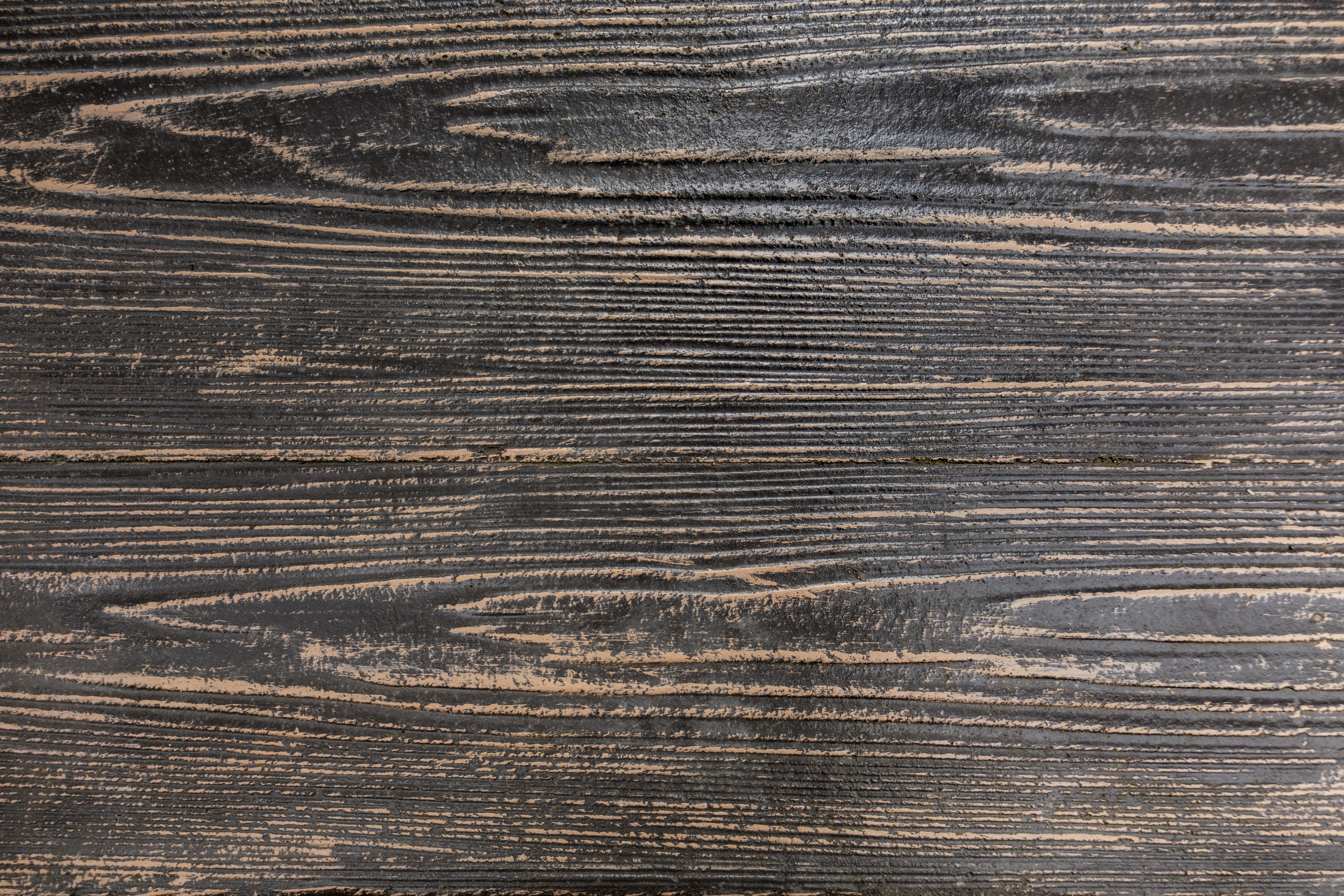 God’s Use Of Light
Salvation, deliverance and fellowship
Note Exodus 10:23 and the plague of darkness and its connotation with God’s judgment/condemnation. The Israelites “had light in their dwellings”. (Luke 1:78-79; Psalms 27:1; Micah 7:8-9)
Leadership
Exodus 13:21 – they were led in the wilderness by a pillar of fire to lead the way to the Promised Land. (Note Nehemiah 9:12) 
Revelation
“Bring to light…” God’s mystery. (Ephesians 3:3-11)
[Speaker Notes: Nehemiah 9:12 – “and with a pillar of fire by night to light for them the way in which they were to go.”]
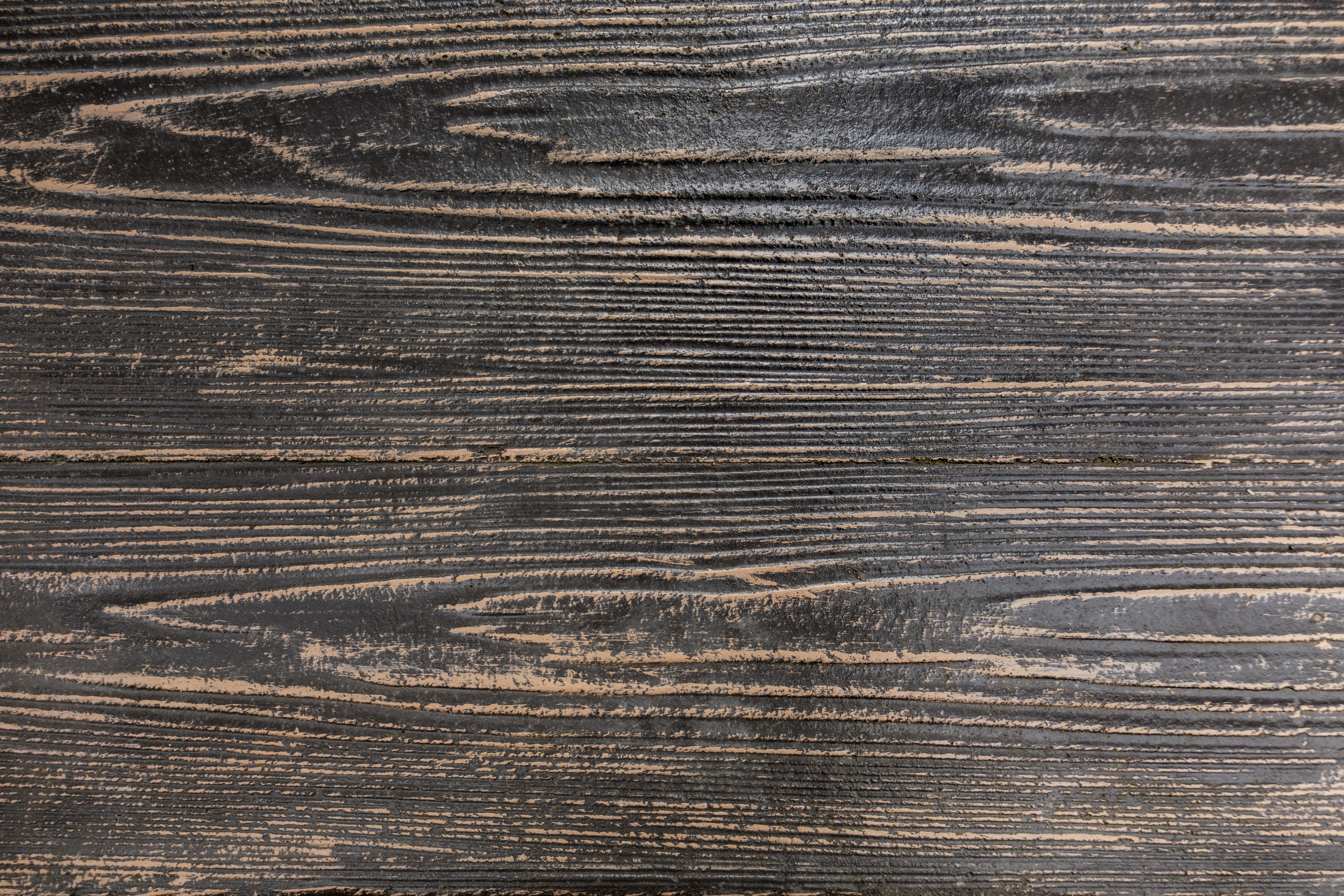 Light Through The Preaching Of The Gospel
2 Timothy 1:9-11, “who has saved us and called us with a holy calling, not according to our works, but according to His own purpose and grace which was granted us in Christ Jesus from all eternity, 10 but now has been revealed by the appearing of our Savior Christ Jesus, who abolished death and brought life and immortality to light through the gospel, 11 for which I was appointed a preacher and an apostle and a teacher.”
“Light” does not come through entertainment, recreation or other social agendas.
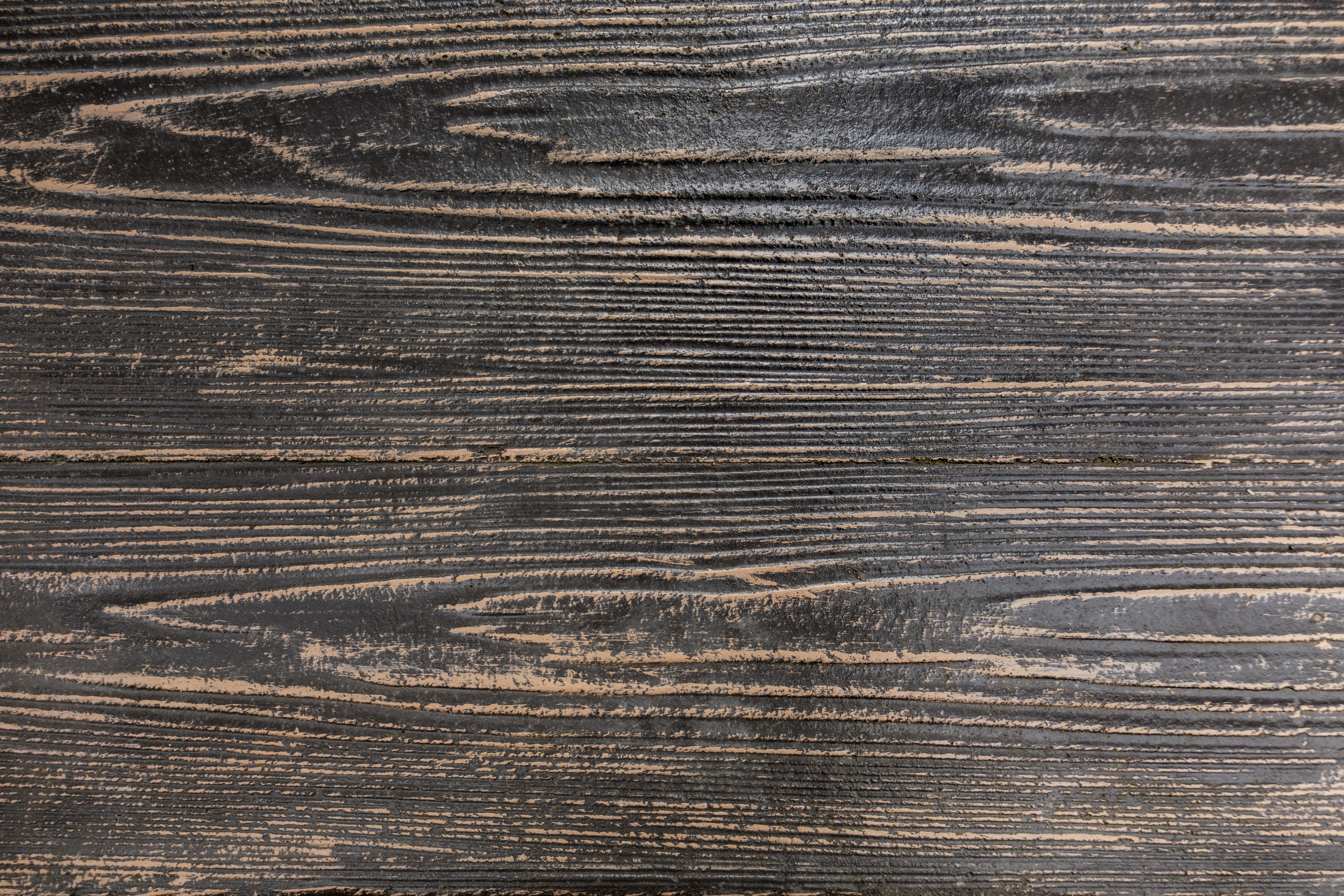 Light Through The Preaching Of The Gospel
“The unfolding of Your words gives light; It gives understanding to the simple.” (Psalms 119:130; Acts 8:35; Luke 24:45; Nehemiah 8:8)
“Your word is a lamp to my feet, And a light to my path.” (Psalms 119:105)
“Light is sown like seed for the righteous and gladness for the upright in heart.” (Psalms 97:11)
“For the commandment is a lamp and the teaching is light; and reproofs for discipline are the way of life.” (Proverbs 6:23; compare to Isaiah 5:20)
Satan seeks to keep the world from seeing the “…light of the gospel” (2 Corinthians 4:4)
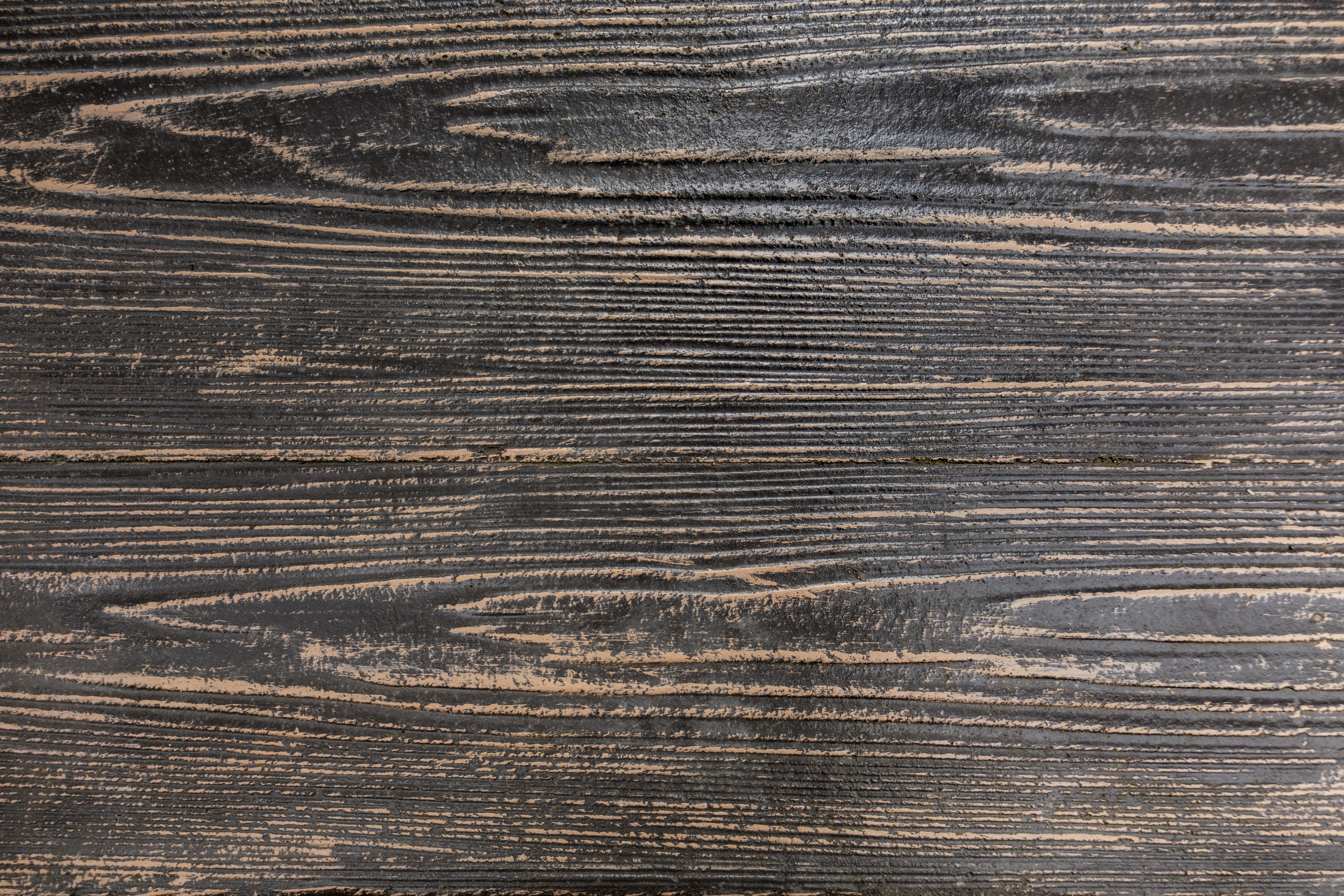 Jesus Said, “You Are The Light Of The World”(Matthew 5:14-16)
Matthew 5:14-16, who is the “you”?
Those in the kingdom who are blessed because they; are poor in spirit, mourn, are gentle/meek, hunger/thirst after righteousness, are merciful, are pure in heart, are peacemakers and are willing to suffer for the sake of righteousness. (vs. 2-12)
Those living by Jesus’ standard of righteousness. (vs. 20-48)
Those who serve for the right reason. (6:1-7)
Those who are hearers and doers of the Lord’s will. (7:21-27)
Those who are forgiven and added to His Body, the Church. (Ephesians 5:8; cf., 1:3-8; 3:8-10)
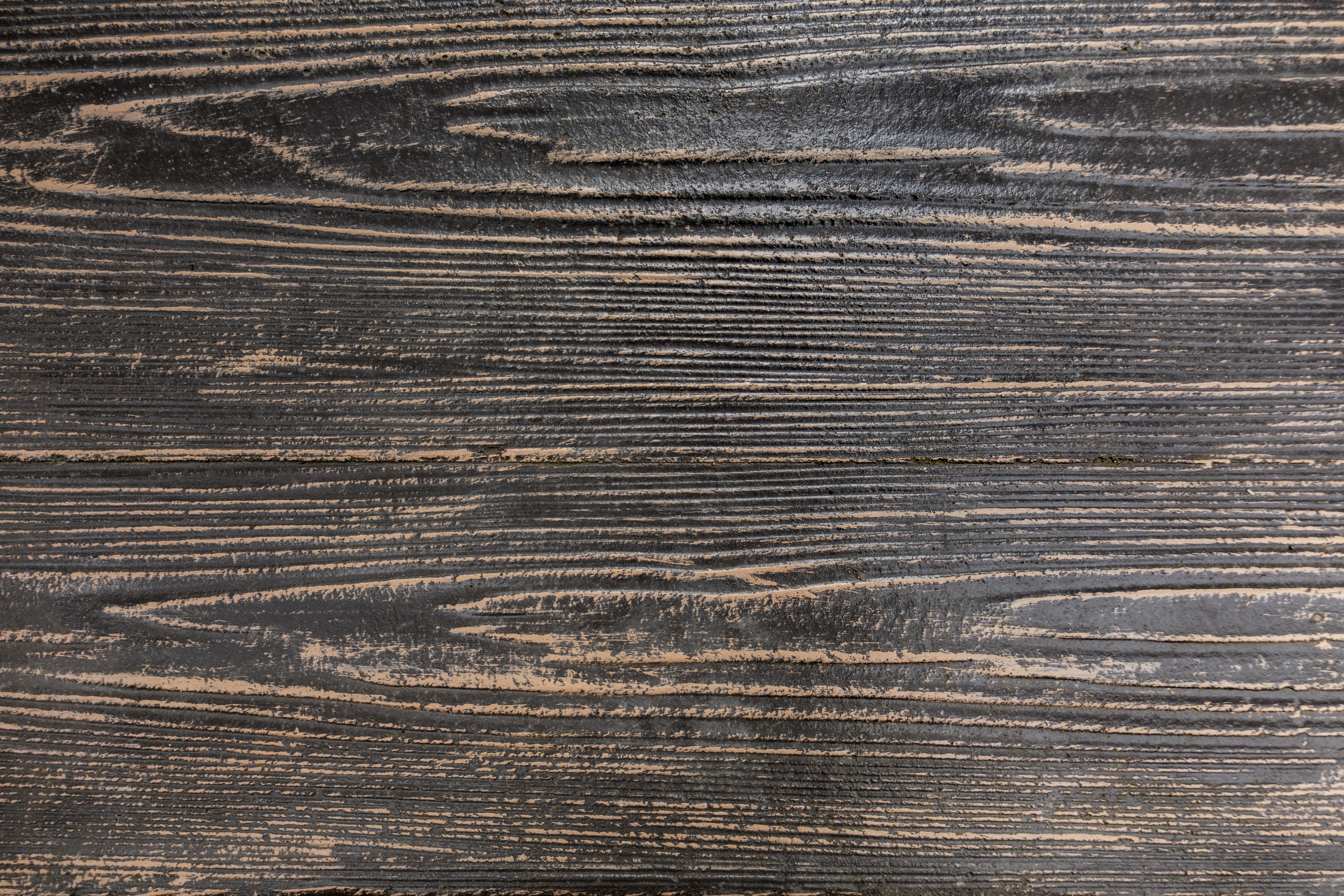 Jesus Said, “You Are The Light Of The World”(Matthew 5:14-16)
What are we to do?
Give the glory to God! (Matthew 5:16, “Let your light shine in such a way…”, not “shine your light” to be seen of men for your glory.  Cf., 1 Peter 4:11; 2 Corinthians 4:15)
Live by the authority of Jesus Christ. (Colossians 3:16-17)
Be in the world but not of the world while we share the light of the gospel. (John 17:11-19; 2 Corinthians 7:1; Acts 26:18; 2 Corinthians 4:3-4)
Honestly examine ourselves in the light of the gospel & guard ourselves from spiritual danger (James 1:21-25; 2 Pet. 3:16-17; John 3:20-21)
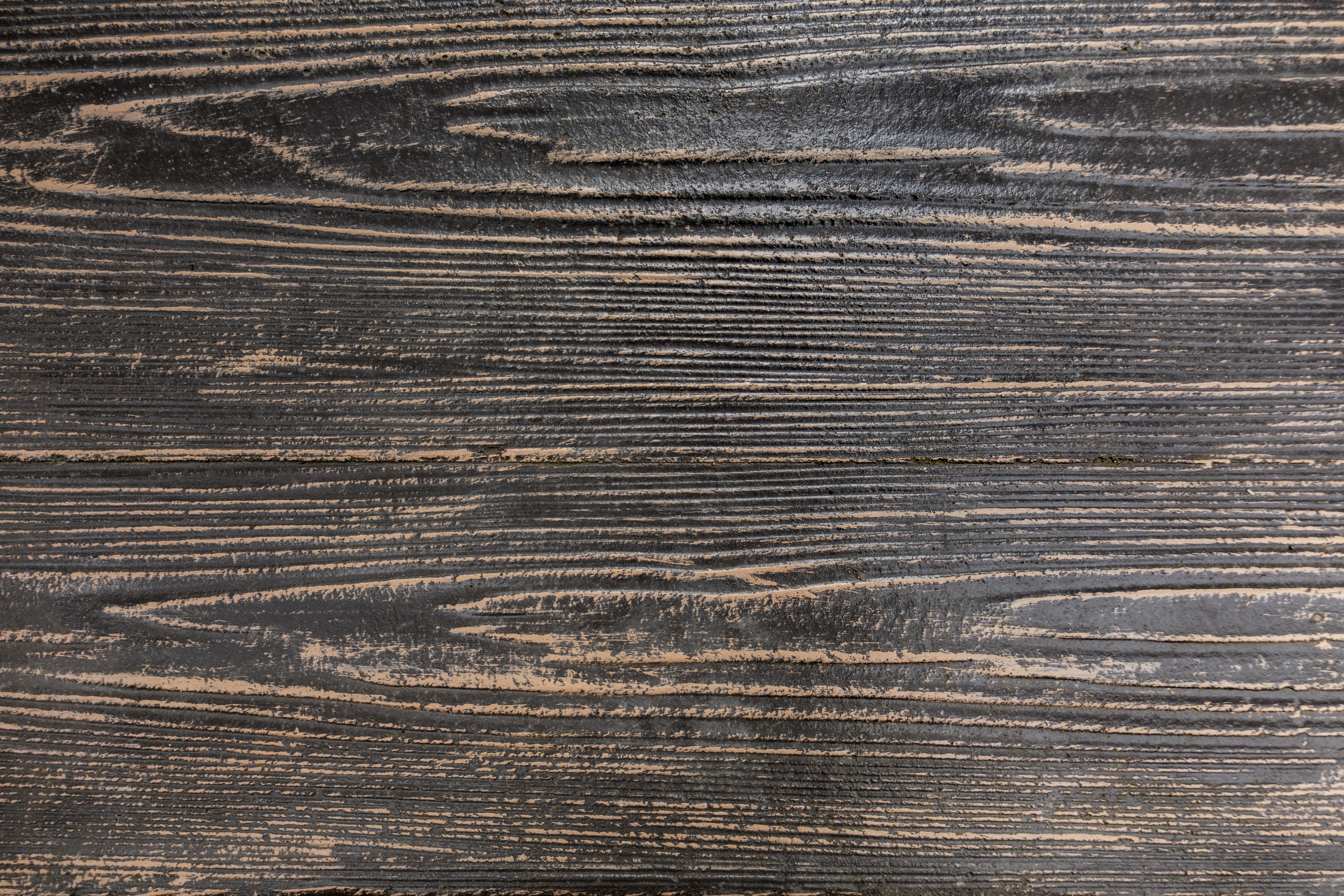 Jesus Said, “You Are The Light Of The World”(Matthew 5:14-16)
What are we to do?
Be vigilant, sober minded, trusting and courageous. (1 Thessalonians 5:6-11; Psalms 27:1-3)
Expose what is hiding in darkness. (Ephesians 5:11-13)
Keep focused on our goal while we live in the fear of the Lord  (Psalms 119:105; Proverbs 4:23-27; 1 Corinthians 4:4-5)